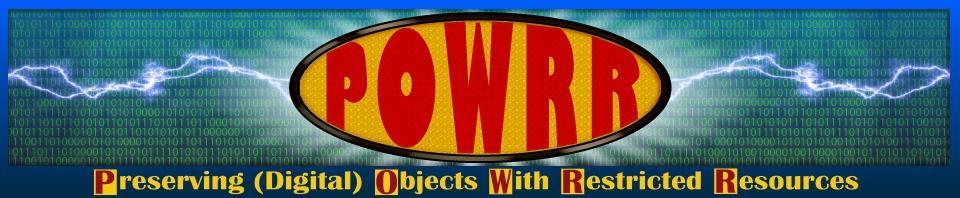 Welcome to the POWRR Institute!
@digitalPOWRR
This Institute is generously funded by the
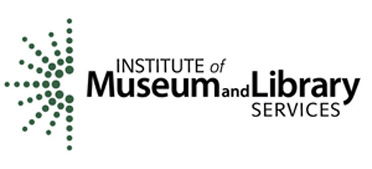 and co-sponsored by the ASU Library.
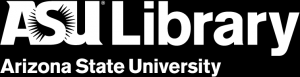 Welcome to the POWRR Institute!
Logistics

Cohort Model & Instructor Introductions
POWRR Plan
Agenda
POWRR Approach to the Digital Curation and Preservation LifecycleNDSA Levels of Preservation
@digitalPOWRR
Logistics
Facilities

Breaks & Noms

Evaluations

Technology

Other Stuff….
[Speaker Notes: Accessibility!

EVALUATIONS – paper evals after each sessions and final eval at the end
WE WILL BE FOLLOWING UP WITH YOU IN 6 MONTHS
Technology….who is left on Martin’s clipboard?!?! 

Dorm checkout instructions]
Cohorts & Instructors
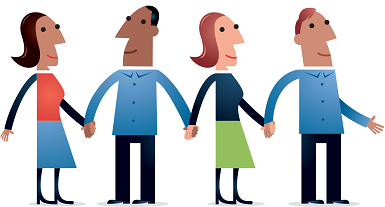 Illustrations by Jørgen Stamp digitalbevaring.dk CC BY 2.5 Denmark
Stacey ErdmanMartin Kong
Nick Krabbenhoeft
Meg Miner
Dorothea Salo 
Jaime Schumacher
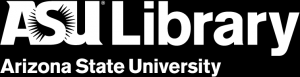 [Speaker Notes: Big thank you to Rene Tanner and ASU!!!!
The POWRR Team would like to thank Rene Tanner and the ASU Libraries for the incredible support and effort in bringing the POWRR Institute to Tempe. 
Rene – You first posed the idea of bringing POWRR to ASU in 2016 and have worked tirelessly to make it a reality. We deeply appreciate you!!!Rene and Your Colleagues at the ASU Libraries – From the provision of meeting space and equipment to the wrangling of affordable lodging and catering, your generosity in sponsoring the POWRR Institute, demonstrates the POWRR *wink wink* of community-led efforts to bring practical professional development opportunities to those who need it most, but to whom it is often unattainable. Thank you on behalf of POWRR and all the POWRR Cohorts!
 
This Institute is also generously funded by an Institute of Museum and Library Services’ Laura Bush 21st Century Grant. POWRR *hearts* the IMLS!!!

Stacey talks about the cohort model]
Your POWRR Plan
Document the current state of your digital preservation activities

Define your organization’s needs and set goals accordingly

Determine which particular challenges and advantages will guide your decisions

Document the knowledge acquired during the POWRR Institute

Capture a pilot solution model(s) and proposed workflow

Create an action plan with goals and activities defined at 3, 6 and 12 months
[Speaker Notes: Open a sample POWRR Plan!!!!

THEY NEED TO START THINKING ABOUT WHAT MATERIALS THEY HAVE IN THEIR BACKLOG (for instance) THAT THEY WANT TO SELECT FOR A PILOT. THIS IS WHAT WE WILL BE CONSULTING TOWARDS AND DEVELOPING A PLAN OF ACTION. THIS IS ALSO HOW WE ARE GOING TO TACKLE ASSESSMENT…THEY ARE GOING TO RATE WHERE THEY ARE WITH THAT “COLLECTION” ON THE NDSA LEVELS TODAY/TOMORROW, AND THEN AGAIN WHEN WE FOLLOW UP WITH THEM IN 6 MONTHS.

Your advisor and other instructors will be adding to your POWRR Plan throughout the Institute

The POWRR Plan is a customized document for each member of an Institute’s cohort and is the primary deliverable for each event. You will take it back to your institution with you and use it to inform your development of a digital preservation workflow there. The POWRR Plan is a cloud-based document (Google Doc), divided into four sections, which will be initiated once a participant is accepted into an Institute. 

IS EVERYONE ABLE TO ACCESS THEIR POWRR PLANS?]
We’re gonna do WHAT???
Full Group Sessions
	Now
	Guest Speaker
	Storage 101 	
Cohort Stuff
	Sharing Circles
	Meeting
	Dinner!Individual Consultations
Modules
	Case Study
	Preservation Models & Packages
	Walk The Workflow
	
Choose Your Own Adventure
	Tech Skills 201
	PROUD
	Web Archiving 			Archivematica
[Speaker Notes: Have them get out the agenda]
QUESTIONS?
@digitalPOWRR
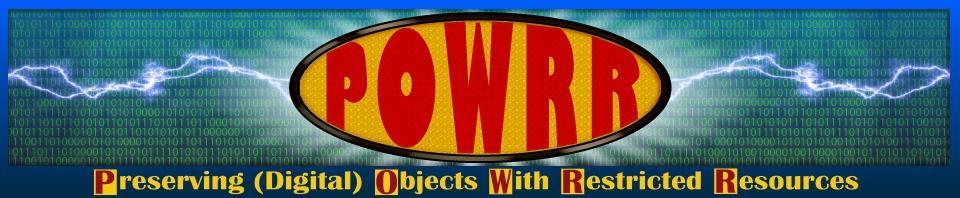 The POWRR Approachto the Digital Curation & Preservation Lifecycle
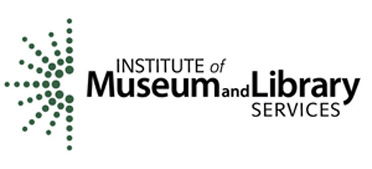 @digitalPOWRR
[Speaker Notes: Since it’s creation in 2012, POWRR has been investigating reasonable digital preservation solutions and providing education and training opportunities to folks like you. What we’ve discovered…(next slide)]
What We Discovered…
…it is NOT a lack of tools, services, and solution models preventing folks from making progress
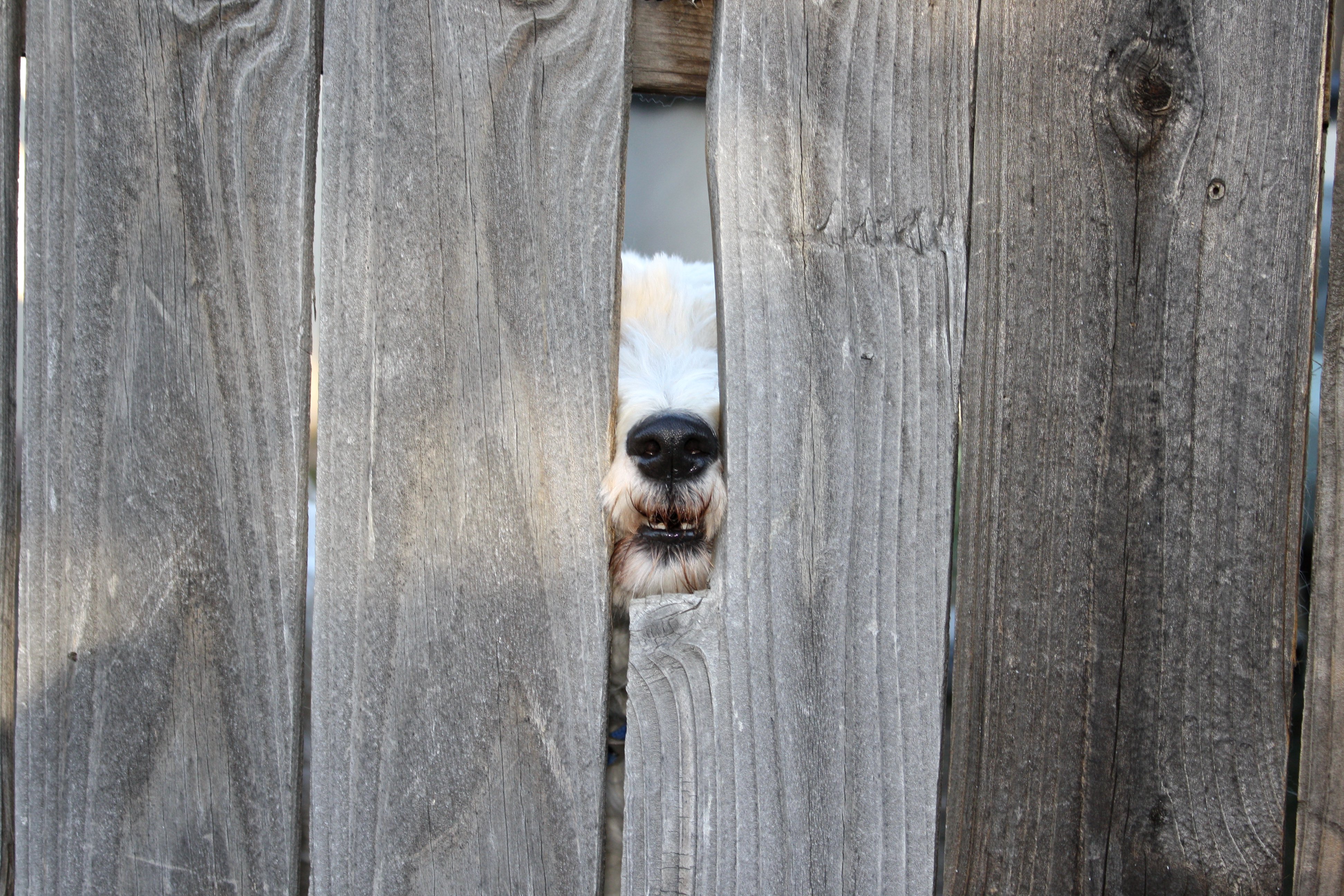 [Speaker Notes: Sooooo….what IS keeping folks from making progress??]
Scary OAIS Spaghetti Monster
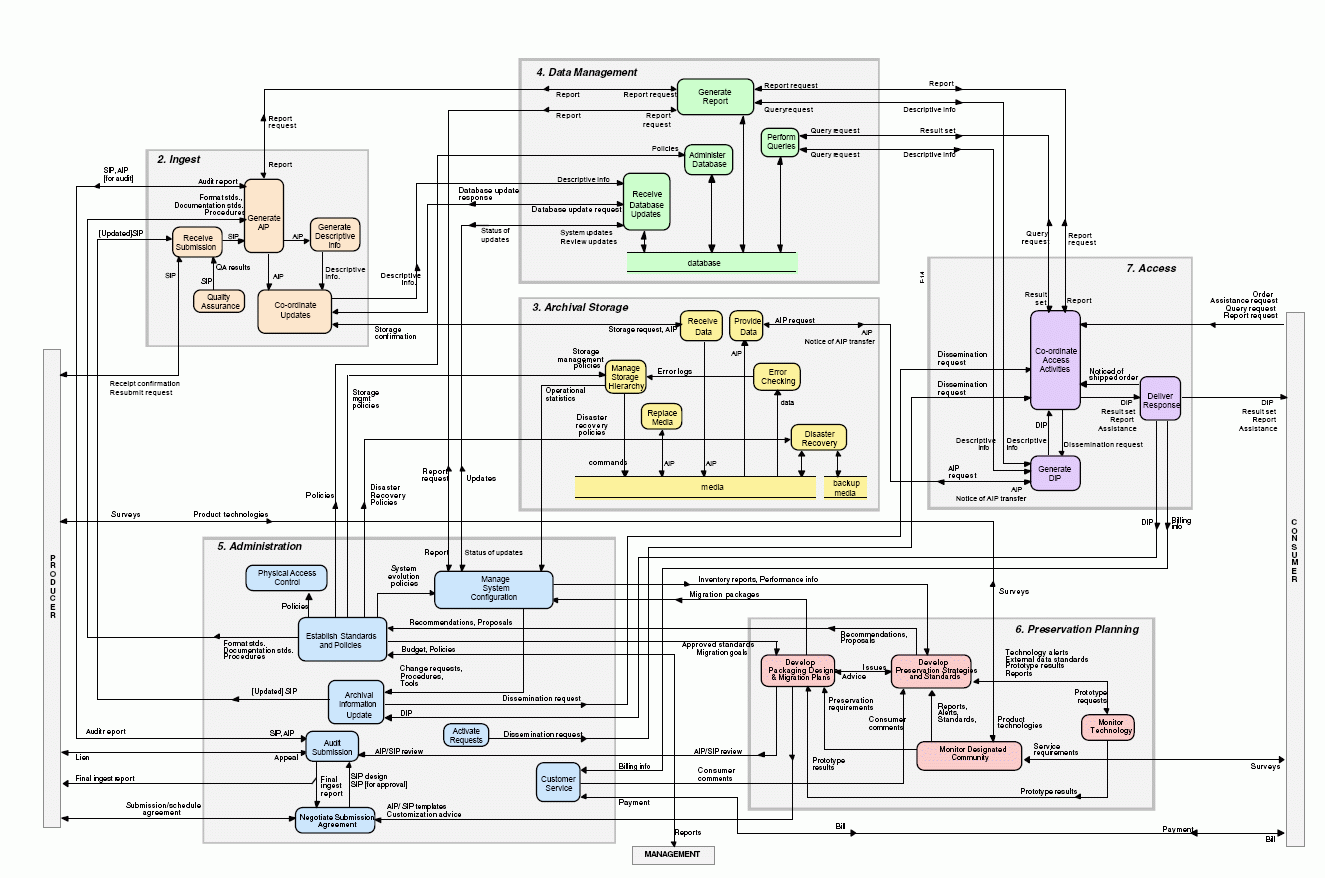 [Speaker Notes: If you Google digital preservation,  you may come across this! 
OAIS (Open Archival Information Systems) and other schematic models….resulting in ANALYSIS PARALYSIS

HEY THERE IS NO STEP 1!!!!!

Analysis Paralysis – Google Search!
Isolation – everyone else has it figured out
Uncertainty – can’t even see what all we have (opaque backlog)
Misconceptions- one size fits all for your collections, FREE tools!, we need to get this all figured out before making the first step (see analysis paralysis!)
No money – for training/travel or a slick vendor-based solution 
Technology Barriers – Lack of robust infrastructure to lack of IT department to personally being less savvy with technology

A Note: These are all valuable things that benefit the field of digital preservation greatly…. And theoretical-based training, like some of you have taken, is important!  
We just don’t want you to become overwhelmed by them and grind to a halt before you take your first steps…like we did

TRAC Certification (Trustworthy Repositories Audit & Certification)
TDR ISO 16363 (Trustworthy Digital Repository ISO Standard)
Curation Lifecycles that don’t look a thing like our current workflows

In just over 10 years, there are 6 repositories that have been able to become certified!!! (Chronopolis Report; Hathitrust Report; Portico Report; Scholars Portal; CLOCKKS, which received the highest score of any org, and now Canadiana.org) OAIS was conceived in 1996 and accepted as an ISO standard in 2002.]
The POWRR Approach
What you need to consider when thinking about your digital stuff…

	….looks a LOT like the same things you consider for your physical materials.
Getting it
And a few other odds & ends…
Letting people use it …or not!
Understanding it
&
Documenting it
Taking care of it
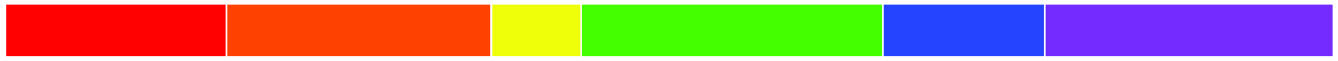 Other
Ingest
Access
Maintenance
Storage
Processing
[Speaker Notes: For folks who are not rocket scientists 
Understanding the world in which we need to operate -> comapre to physical process
Books, journals, documents, weird objects, pages within
Paper types, permissions (can we make it available to patrons? Can they copy it?)
Cataloging
Finding Aids
Metadata
Boxes
Shelving
Space issues
Handling]
The POWRR Approach
Pragmatic

Realistic

Incremental
[Speaker Notes: Pragmatic – Yes, in order to get anywhere with this we will need to develop a basic understanding of scary things like AIPs SIPs DIPSs, Open Source Software, Cloud Storage, Checksums….but we are going to approach these topics pragmatically. You’ll see….

Realistic – We do not set our goals and measure our progress by schematics we don’t understand, or by checklists that few can ever hope to achieve. We take a look around us to see what’s actually keeping us from making progress (and it’s never about what they say it’s about!), we make note of the advantages we have, we find our sweet spots, and we jump in with potential solution, often working ass-backwards from how we were trained to approach things in our profession (research, plan, research some more, form a committee, write some policies, and so on)

Incremental – We are not so concerned with the “big picture” at this point. We want to triage what we have now, and what we are getting in the immediate future, so that we can begin to understand what our workflows may look like. We measure our progress in small steps, using things like the tool I’m about to show you, knowing that in a year or 2 we’ll have a better feel for this thing called digital preservation and will begin to develop a more refined, long-term approach.]
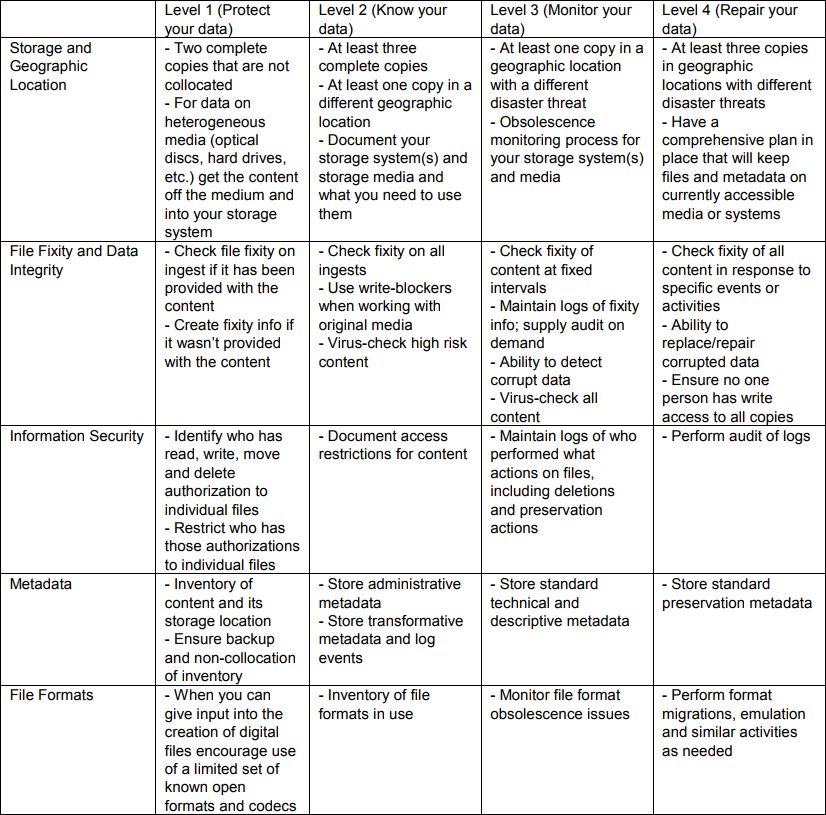 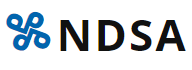 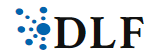 http://ndsa.org/activities/levels-of-digital-preservation/
[Speaker Notes: This epitomizes the incremental approach!!!
For those of you that are able to identify a set of materials for a pilot project, we need to look hard at where you are with those materials, what progress we think you can realistically make in the next 6 months, and where your landing spot will be. For example, at our last Institute we had a participant that had a stack of CD’s containing the only known copies of legacy renderings of engineering projects for Chicago’s public transit infrastructure…. Explain how that pilot is helping her to define the workflow for the archive’s incoming CAD files…

“In any of these areas, are folks at a level 4? Level 3? Level 0.5?”]
The POWRR Approach
Focus on workflows! Today’s hot new tools are tomorrow’s orphans.

 
You will likely have different workflows for different sets of materials:
	Backlog
	Digitization Output
	Born-digital Acquisitions


Not all tools and services are created equal.
~ Start with the least scary project and approach it as a pilot ~
[Speaker Notes: Don’t overthink it…especially tools. Choices of tools are not forever. They serve what you need now, selected with an eye to later. Focus on workflows! Today’s hot new tools are tomorrow’s orphans: 

IRONICALLY, your first pilot workflow will be determined in part by the tools you select. The idea is to TRY SOMETHING and then make adjustments to/refine your workflow as necessary, and then find the tool or service that fits the refined workflow well enough.
Would it be easier to start with an inventory of your backlog? 

Or would it be easier to start piloting a workflow for digital materials you need to actively collect and preserve? (scans of theses? Organizational newletters? Images from an event?)

You will likely be handling your backlog and your acquisitions going forward *very* differently…that’s ok!

You don’t have to pick the tools/services that will do ALL of the steps from the get go. 
	- Some tools/services do specific tasks (microservices).	- Some tools/services combine multiple microservices 	  	 (you guessed it….macroservices!).
Start with a step or two. And it doesn’t even have to be with a fancy schmancy tool!
Starting with a simple microservice tool will get you closer to your goals AND you can use them NOW!	- Baby steps still move you forward….. See “Walk This Way”.]
The Spectrum of Tools & Services
There are back-end storage/ preservation tools & services like…..
There are front-end/processing tools like…..
MetaArchiveDuraCloudAmazon Glacier
Fixity
Internet Archive
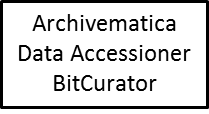 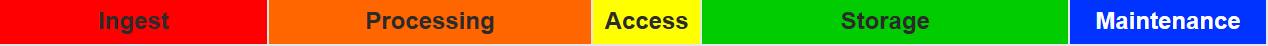 There are even some services that will pretty much do it all like….
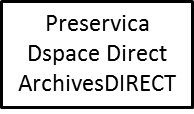 Technical skill available  +  Amount of annual funding devoted to DP  =  Range of tools to consider
[Speaker Notes: You saw this in the eLearning module….we want to emphasize the equation at the bottom…because either (or both!) of the variables can be ZERO, and there are STILL tools you can consider]
Discover Your Advantages
Quickly set up accounts/pilots with hosted services.
You only need to convince the person one level above you to get what you need.
Less red tape 
Fewer levels between you and decision-makers
Self-administered workstations 
Personnel-heavy operating model 
Higher cash flows and less digital materials
Want to install a simple open source tool? Go for it!
Ideal for running a *free* robust tool that may require a developer and server administrator.
You can purchase a reasonably-priced, hosted soup-to-nuts solution.
[Speaker Notes: Smaller institutions with fewer resources likely have unique advantages…. We are small but mighty! This is where we find our sweet spot!
(aka no IT administrative lock downs)
No budget, personnel heavy - Ideal for running a *free* robust tool that may require a developer and server administrator like Archivematica or bitcurator
(like small, private institution)

Hopefully during the sharing circles folks will begin to uncover some of their institutional advantages!]
The POWRR Approach
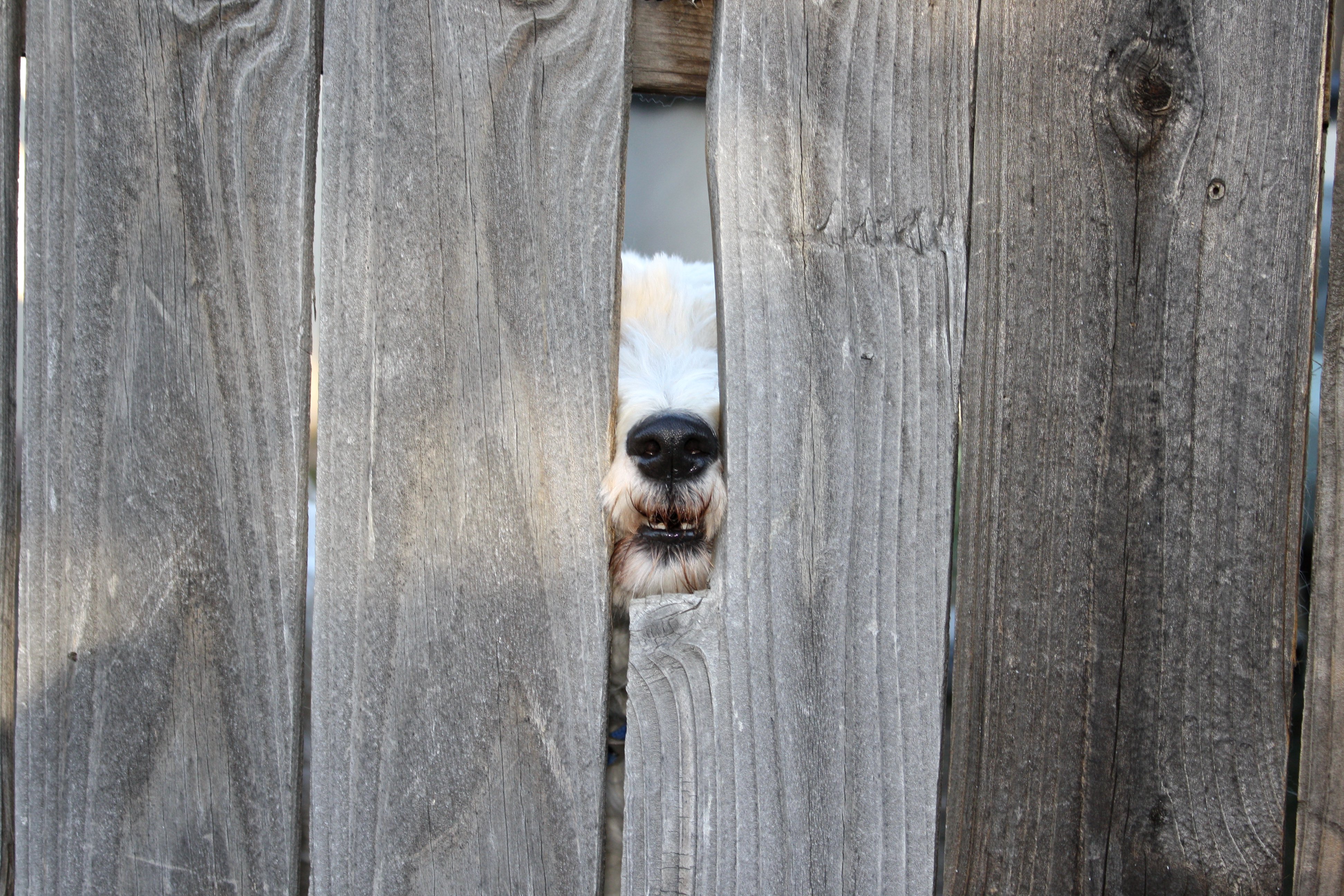 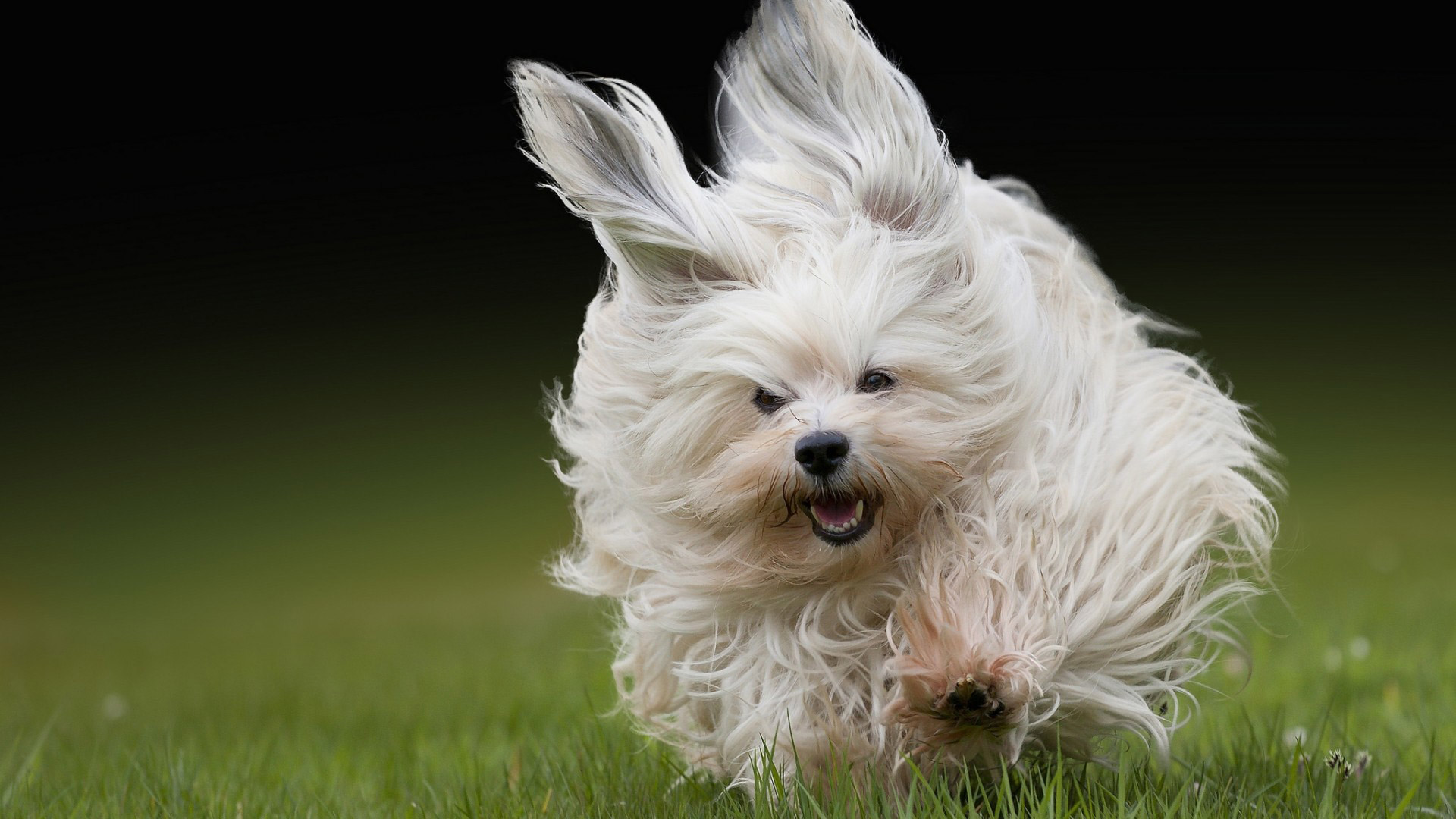 Introductions!
Cohorts…
5 -10 minutes to….
	- Introduce yourself, with job title and institution
	- Answer a question from the sheet
Whole Group…
Lightning introductions! Introduce the person on your left…
	- Name
	- Job Title
	- Institution
	- Fun Fact
Sharing Circles until 10:00
Dig In: 	What brought you to the POWRR Institute?
	What are the biggest challenges you’ve faced thus far?
	Just let it all out! 	
Discuss:	How can we make the most out of this opportunity?
	What are some of the “sweet spots” we may have?
	What do we think will be served at lunch?
Rules of Engagement:	Each participant will not exceed 5 minutes “digging in” 
	No interrupting… jot down your thoughts and share during the discussion	Be an active listener
[Speaker Notes: ADVISORS NEED TO BE TIMEKEEPERS -  and remember to fill out the POWRR PLANS!!!!!]
Individual POWRR Plan Work
Document the current state of your digital preservation activities

Define your organization’s needs and set goals accordingly

Determine which particular challenges and advantages will guide your decisions

Document the knowledge acquired during the POWRR Institute

Describe your pilot materials and capture a solution model(s) and workflow

Create an action plan with goals and activities defined at 3, 6 and 12 months
Break: 10:15 – 10:30
[Speaker Notes: If you haven’t already, start documenting your pilot project!
Section 4: POWWR Plan Action
Description of Pilot Project Materials]